Robotics SystemLecture 1: Introduction
By:
Nur Uddin, Ph.D
1
2
Elements of a Robot
Robot body
Power system
Actuator
Sensor
Control system
Navigation system
Communication system
etc
3
4
What will we do this course ?
5
Two-wheeled Robot
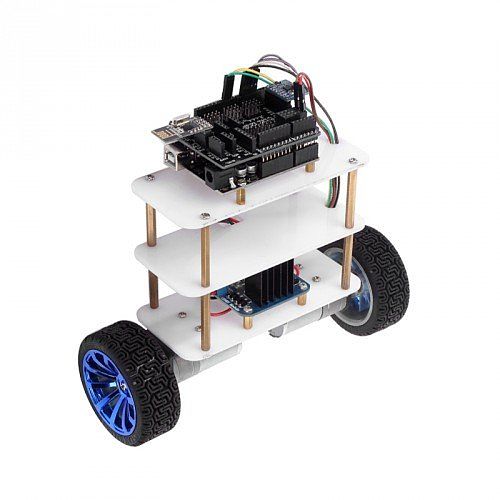 Element of the robot:
Robot body
Power system: Battery
Actuator: DC motor
Sensor: Gyro
Control system: PID + Arduino
6
Actuator
DC motor: DC 25GA370 JGA25370
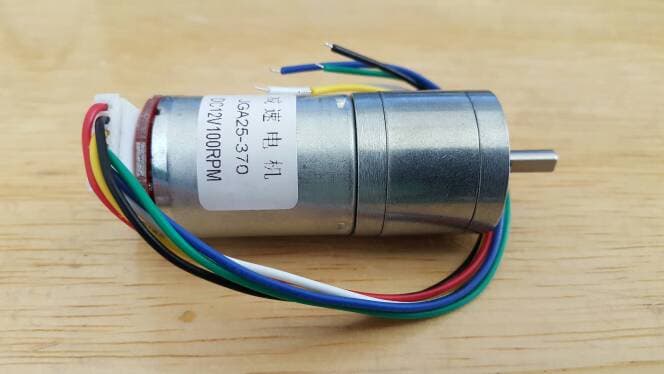 7
Sensor
Gyroscope GY-521 MPU-6050
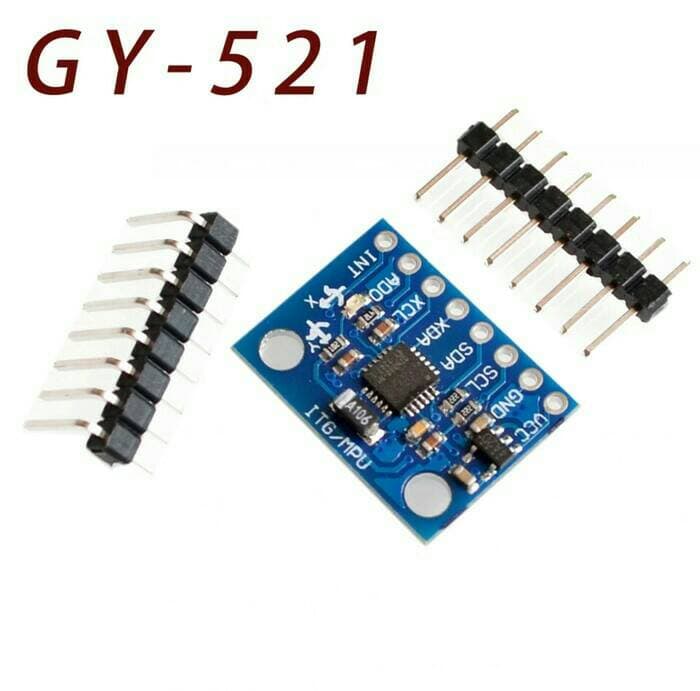 8
Control system: PID
PID control will be embedded in arduino
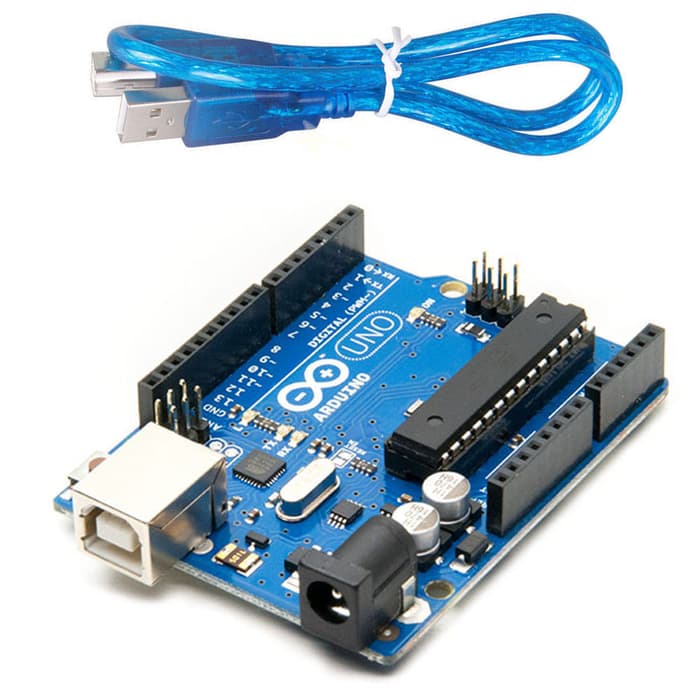 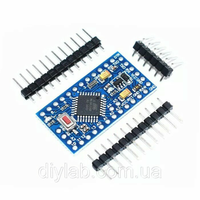 9